Hybrid Encryption and Key Encapsulation
Slides by Prof. Jonathan Katz. Lightly edited by me.
Encrypting long messages
Public-key encryption schemes “natively” defined for short messages
E.g., El Gamal encryption

How can longer messages be encrypted?
Encrypting long messages
Can always encrypt block-by-block
I.e., to encrypt M = m1, m2, …, ml, do:                  Encpk(m1), …, Encpk(ml)
If the underlying scheme is CPA-secure (for short messages), then this is CPA-secure (for arbitrary length messages)

What is the size of the ciphertext?
Note
(Public-key) encryption is NOT a block cipher
Fk is deterministic, one-to-one, and looks random
Encpk is randomized (if it is CPA-secure), thus not one-to-one, and may not look random
 CTR-mode/CBC-mode don’t make sense for public-key encryption
Encrypting long messages
Encrypting block-by-block is inefficient
Ciphertext expansion in each block
Public-key encryption is “expensive”

Can we do better?
Hybrid encryption
Main idea
Use public-key encryption to establish a (shared, secret) key k
Use k to encrypt the message with a symmetric-key encryption scheme

Benefits
Lower ciphertext expansion
Amortized efficiency of symmetric-key encryption
Hybrid encryption
Decryption done in the obvious way
Enc’
m
ciphertext
“encapsulated key”
Enc
k
pk
The functionality of public-key encryption 
at the (asymptotic) efficiency of private-key encryption!
7
Formally
Let  be a public-key scheme, and let ’ be a symmetric-key scheme
Define hy as follows:
Genhy = Gen (i.e., same as )
Enchy(pk, m):
Choose k  {0,1}n
c  Encpk(k)
c’  Enc’k(m)
Output c, c’
Decryption done in the natural way…
Security of hybrid encryption
If  is a CPA-secure public-key scheme, and ’ is a CPA-secure private-key scheme, then hy is a CPA-secure public-key scheme
Suffices for ’ to be EAV-secure

If  is a CCA-secure public-key scheme, and ’ is a CCA-secure private-key scheme, then hy is a CCA-secure public-key scheme
9
Application to El Gamal?
To use hybrid encryption with El Gamal, would need to encode key k as a group element
Can we avoid this?

The sender doesn’t care about encrypting a specific key, it just needs to send a random key
Idea: encrypt a random group element K; define the key as k = H(K)
KEMs
For hybrid encryption, something weaker than public-key encryption suffices
Sufficient to have a “key encapsulation mechanism” (KEM) that takes a public key and outputs a ciphertext c and a key k
Correctness: k can be recovered from c given sk
Security: k is indistinguishable from uniform given pk and c; can define CPA-/CCA-security
Can still combine with symmetric-key encryption as before!
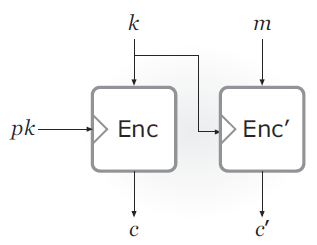 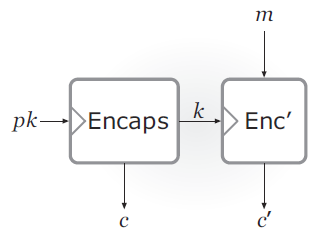 Hybrid encryption
KEM/DEM
KEMs
For hybrid encryption, something weaker than public-key encryption suffices
Sufficient to have a “key encapsulation mechanism” (KEM) that takes a public key and outputs a ciphertext c and a key k
Correctness: k can be recovered from c given sk
Security: k is indistinguishable from uniform given pk and c; can define CPA-/CCA-security
Can still combine with symmetric-key encryption as before!
Security of KEM/DEM
If  is a CPA-secure KEM, and ’ is a CPA-secure private-key scheme, then combination is a CPA-secure public-key scheme
Suffices for ’ to be EAV-secure

If  is a CCA-secure KEM, and ’ is a CCA-secure private-key scheme, then combination is a CCA-secure public-key scheme
13
KEMs vs. PKE schemes
For short messages, direct encryption using a PKE scheme (with no hybrid encryption) can sometimes be the best choice

For anything longer, KEM/DEM or hybrid encryption will be more efficient
This is how things are done in practice (unless very short messages are being encrypted)
KEM based on El Gamal
Gen(1n)
Run G(1n) to obtain G, q, g. Choose uniform xℤq. The public key is (G, q, g, gx) and the private key is x

Ecapspk, where pk = (G, q, g, h)
Choose uniform y  ℤq. The ciphertext is gy, and the key is k = H(hy)

Decapssk(c), where sk = x
Output k = H(cx)
15
Security?
If the DDH assumption holds, and H is modeled as a random oracle, then this KEM is CPA-secure
Complete scheme
Combine the KEM with private-key encryption

I.e., encryption of message m is                               gy, Enc’k(m),where k = H(hy) and Enc’ is a symmetric-key encryption scheme
If Enc’ is CPA-secure and H is modeled as a random oracle, this is a CPA-secure public-key encryption scheme
Chosen-ciphertext security
Under stronger assumptions, this approach can be proven to give CCA security
If Enc’ is a CCA-secure symmetric-key scheme

Can at least see why the previous attack no longer works

Standardized as DHIES/ECIES
18
RSA-based KEM
Idea: use plain RSA…
…but on a random value!
Then use that random value to derive a key
RSA-based KEM
Encaps:
Choose uniform r  ℤ*N  
Ciphertext is c = [re mod N]
Key is k = H(r)

Decaps(c)
Compute r = [cd mod N]
Compute the shared key k = H(r)
Security?
This KEM can be proven CCA-secure under the RSA assumption, if H is modeled as a random oracle
Comparison to RSA-OAEP?
The RSA-KEM must be used with a symmetric-key encryption scheme
For very short messages (< 1500 bits), RSA-OAEP will have shorter ciphertexts
For anything longer, ciphertexts will be the same length; RSA-KEM is simpler